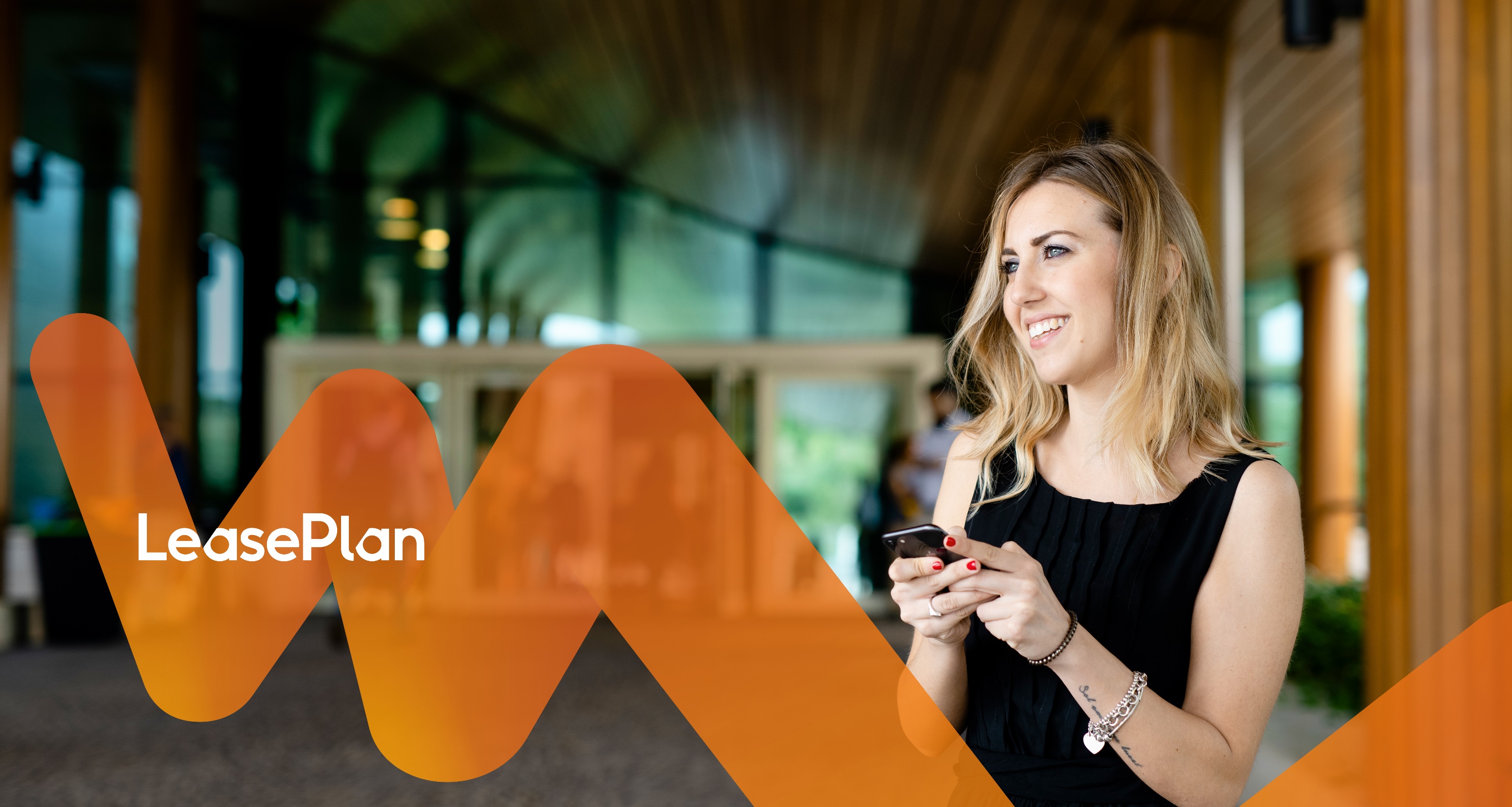 The new MyLeasePlan
Coming February 2021
The MyLeasePlan mobile app helps drivers more easily manage their fleet vehicle. In 2021, LeasePlan is launching a new version – completely  redesigned with drivers in mind. 
 
With enhanced notifications and alerts, communicating just-in-time information, it’s now easier for a driver to know if they have tasks to complete – like getting maintenance, uploading documents for registration renewal, picking up a new vehicle, or reporting personal miles.
 
It’s also easier for drivers to look up statuses, or access registration or insurance cards with the new Glove Box. Lost vehicle maintenance guide? No problem. It’s stored there, too. Prefer touchless service? Get maintenance authorization details from the Service My Vehicle section – no paper Vehicle Maintenance Guide needed.
Introducing the 
new-and-improved
MyLeasePlan
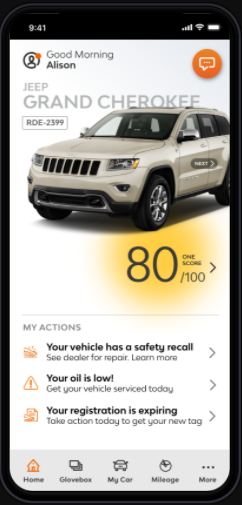 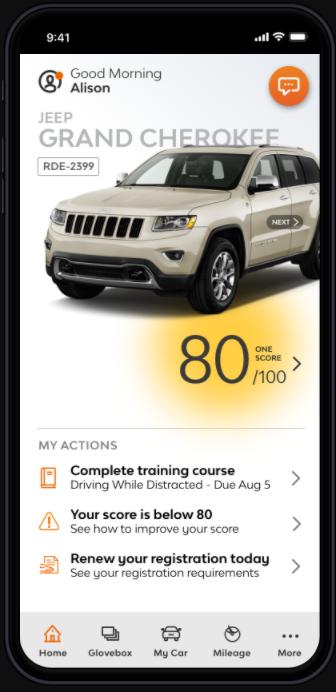 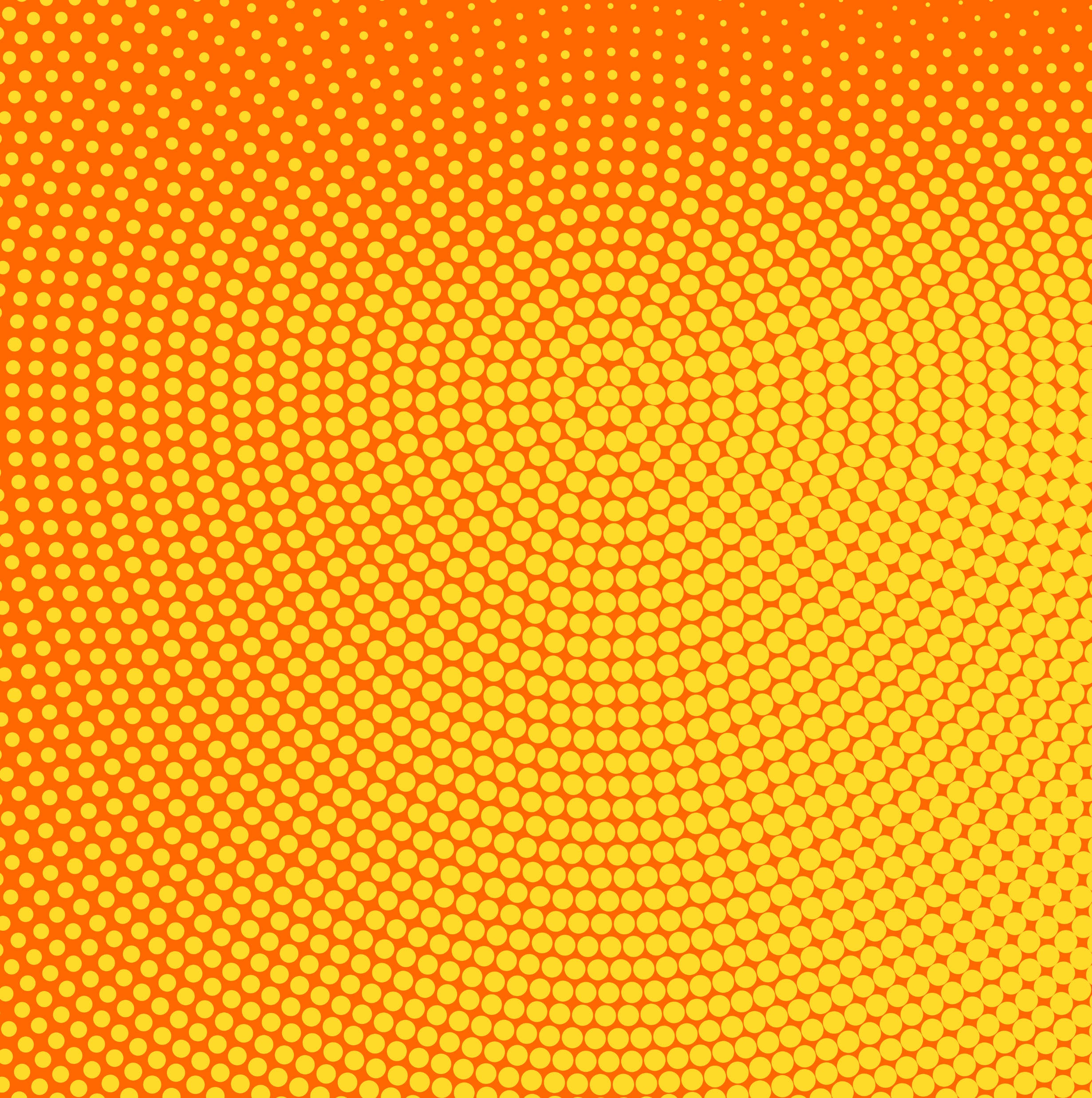 04
01
02
03
agenda
Access your profile
Get virtual assistance with Elle
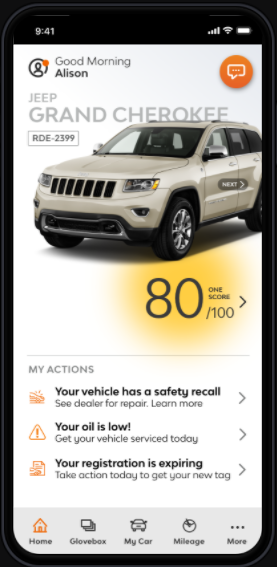 Find out how you rank with OneScore
Easily close the loop on tasks
New 
look.

New experience.
Simplified mileage reporting
Navigation made easier with the new menu bar
04
01
02
03
agenda
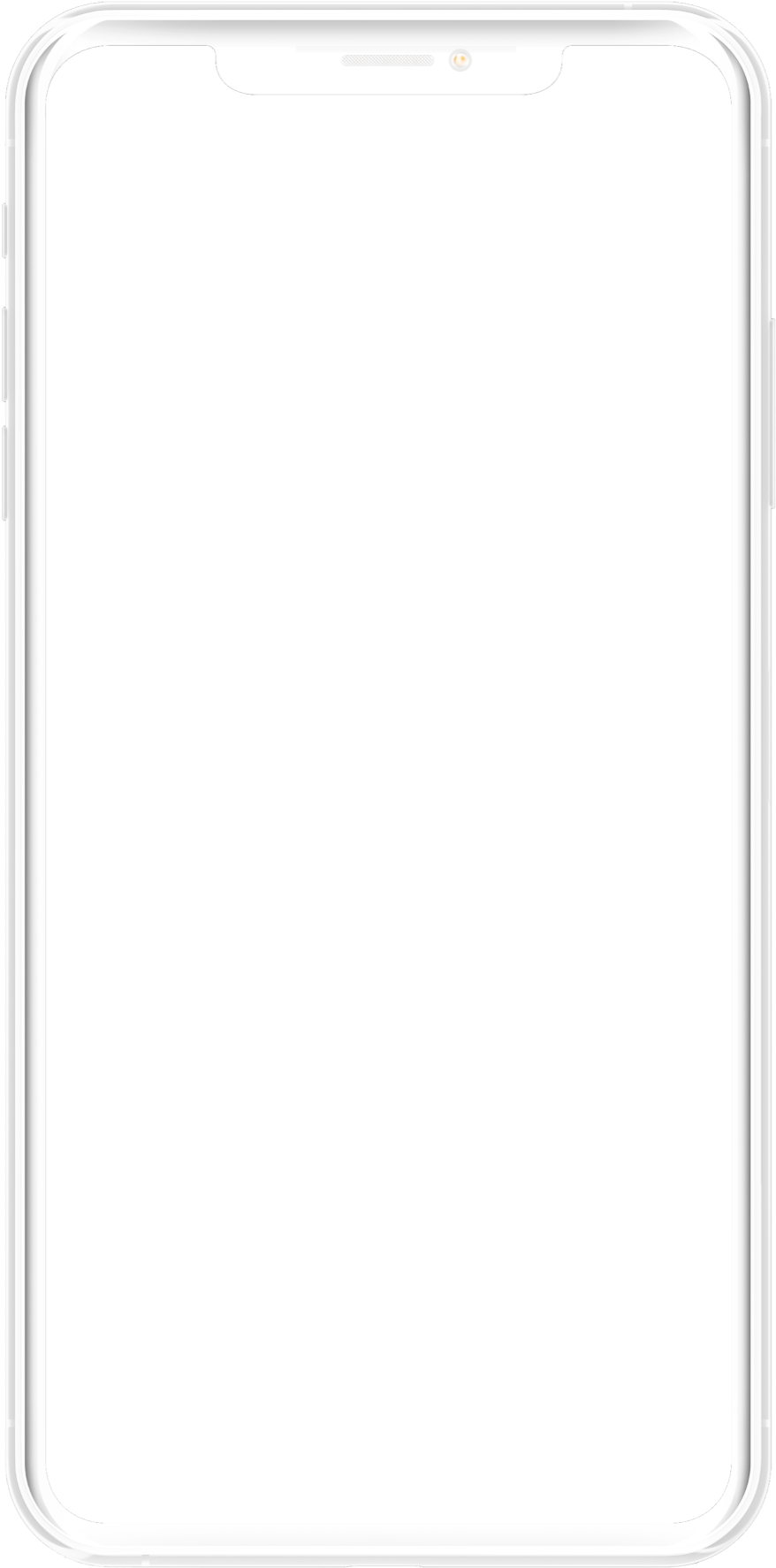 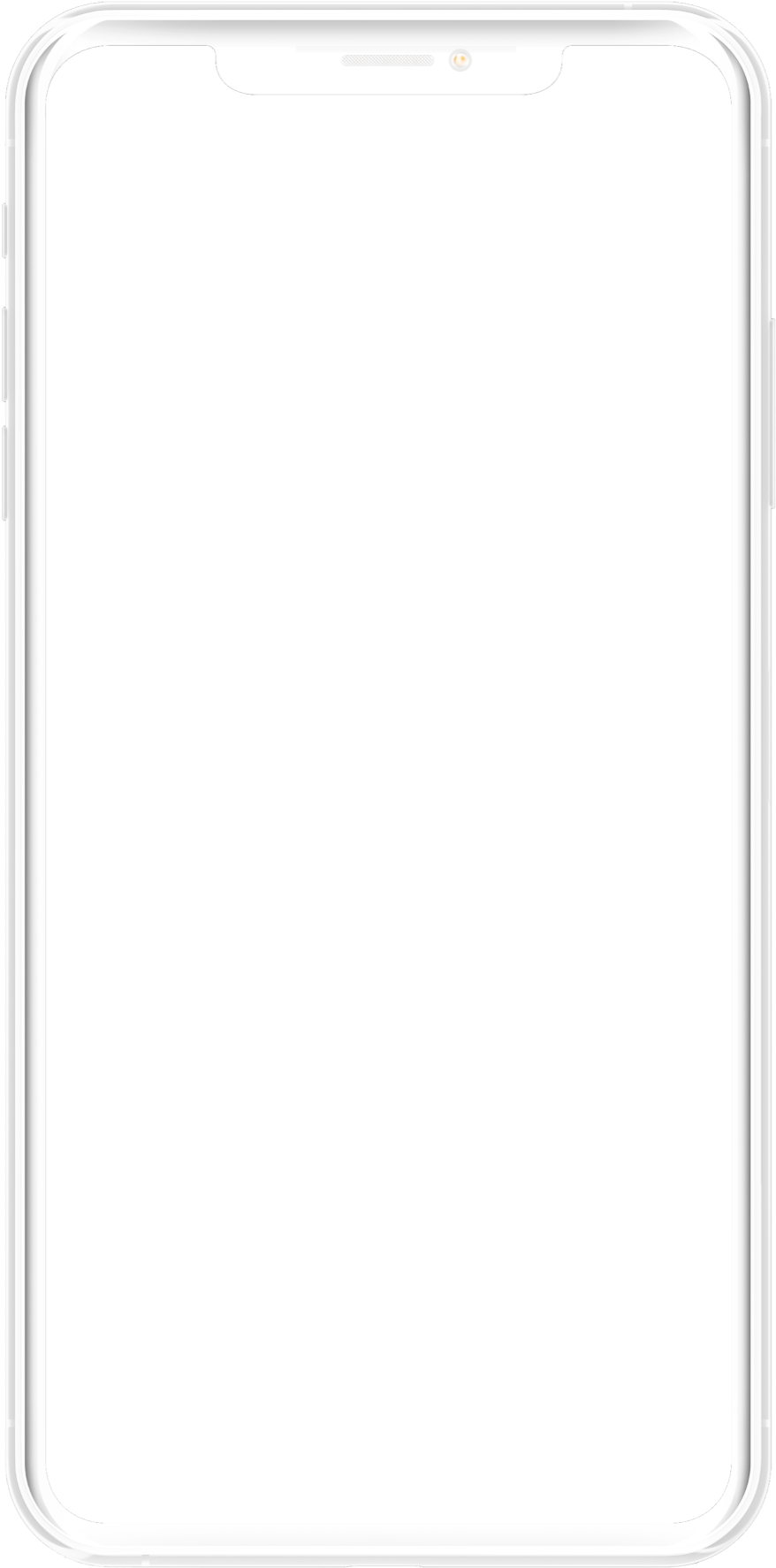 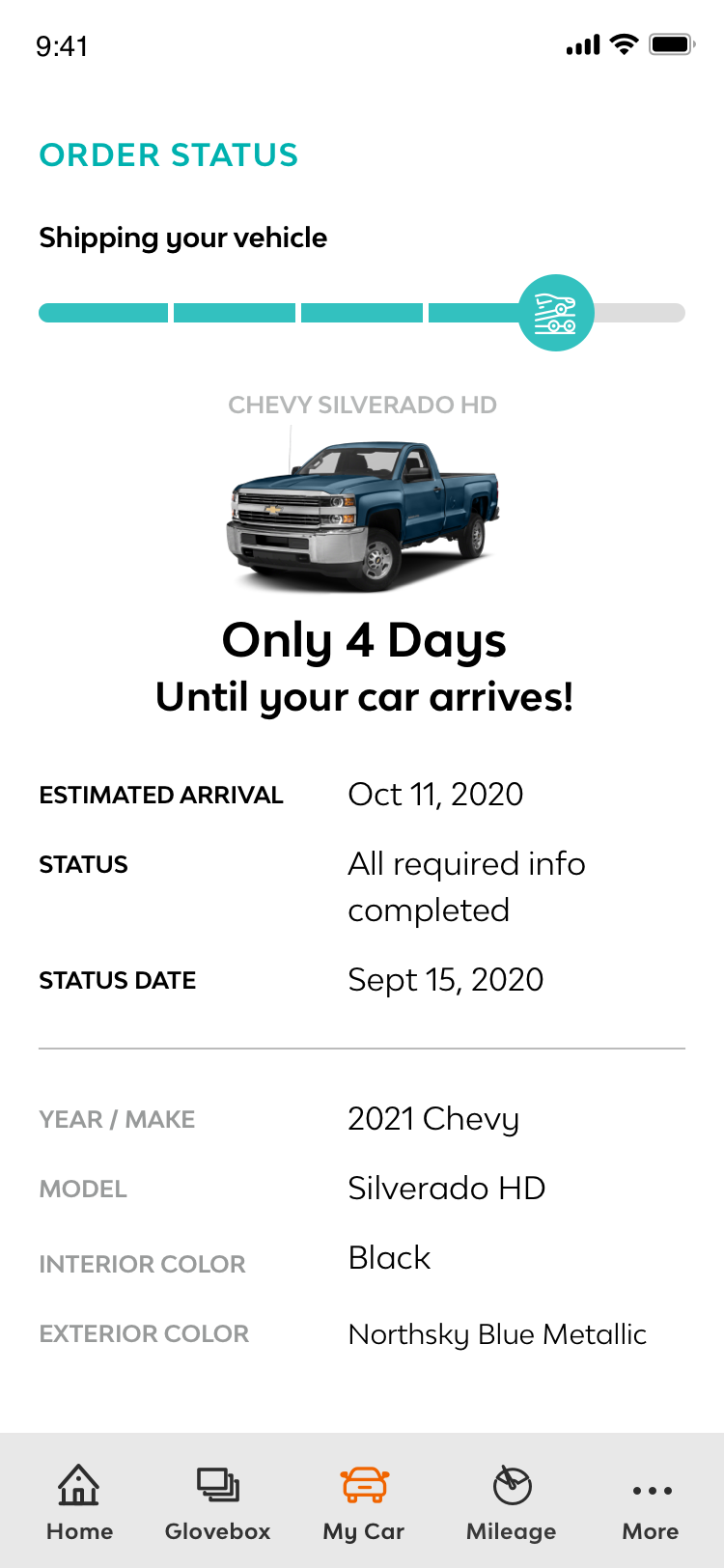 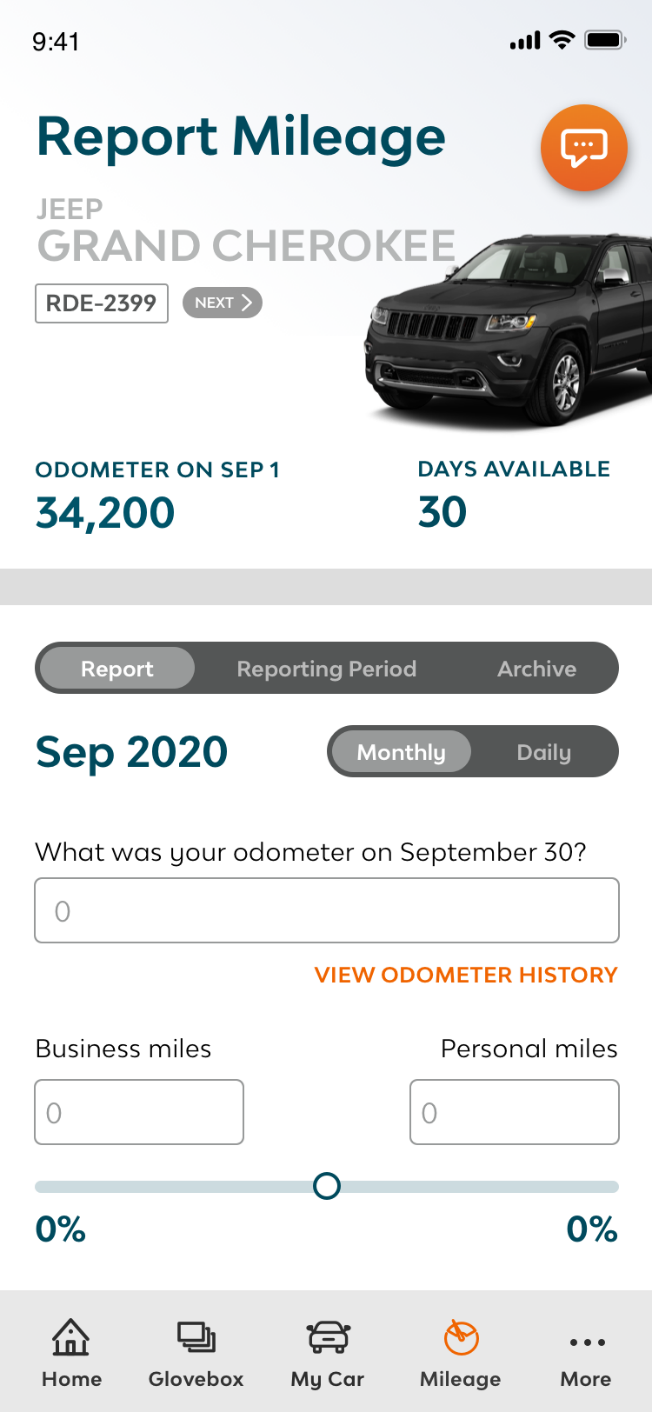 View order status and report pickup of a new vehicle
More intuitive mileage reporting
More easily find National Account providers
Upload documents for renewals
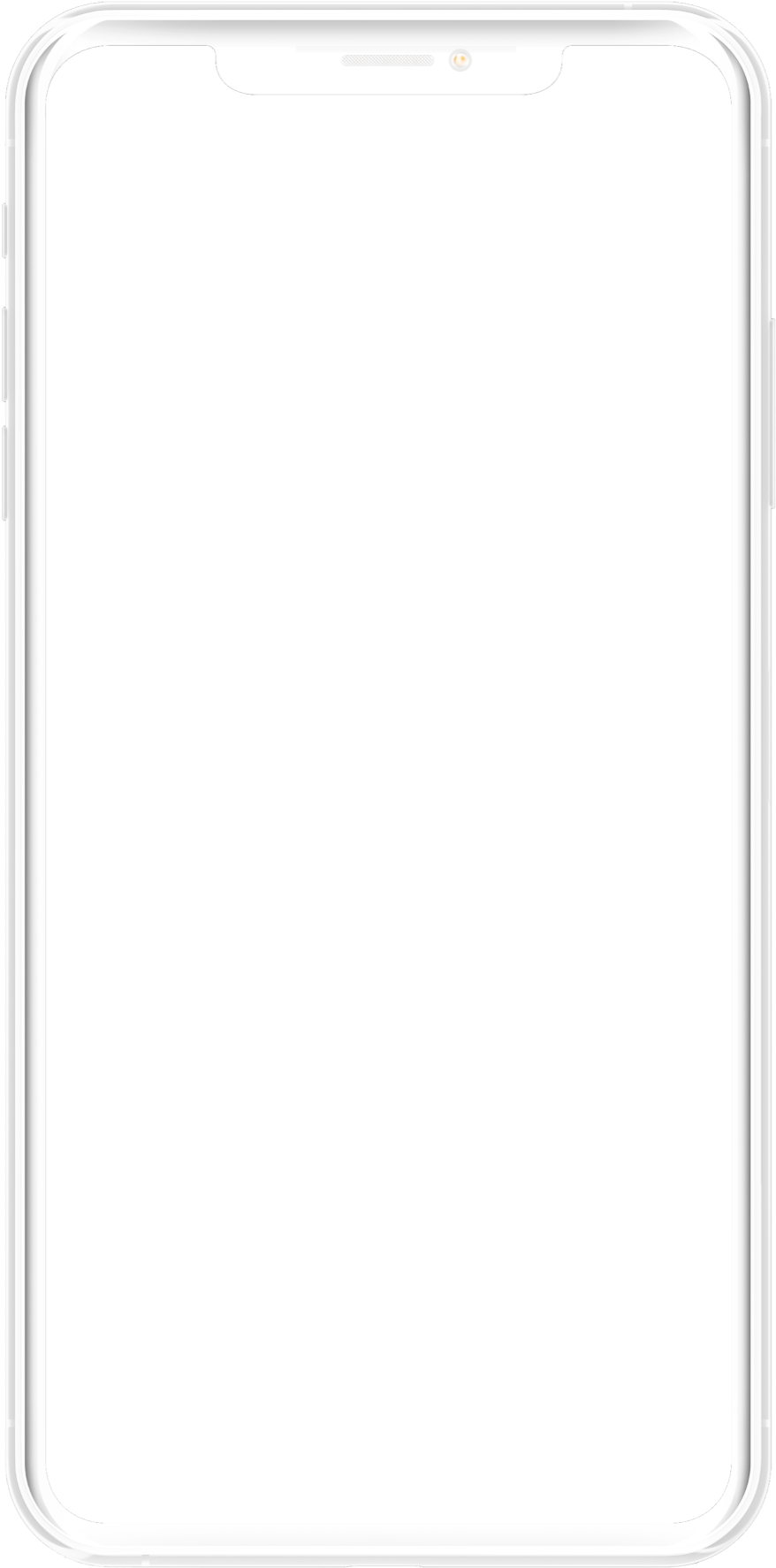 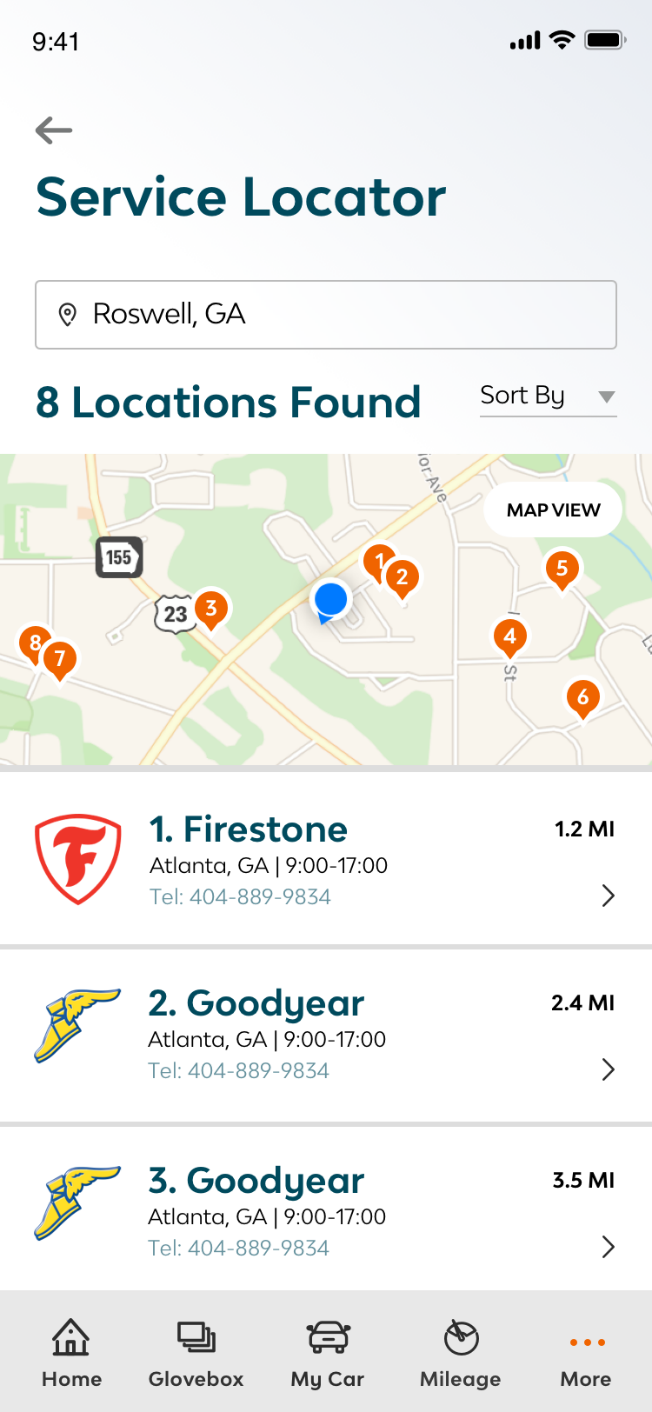 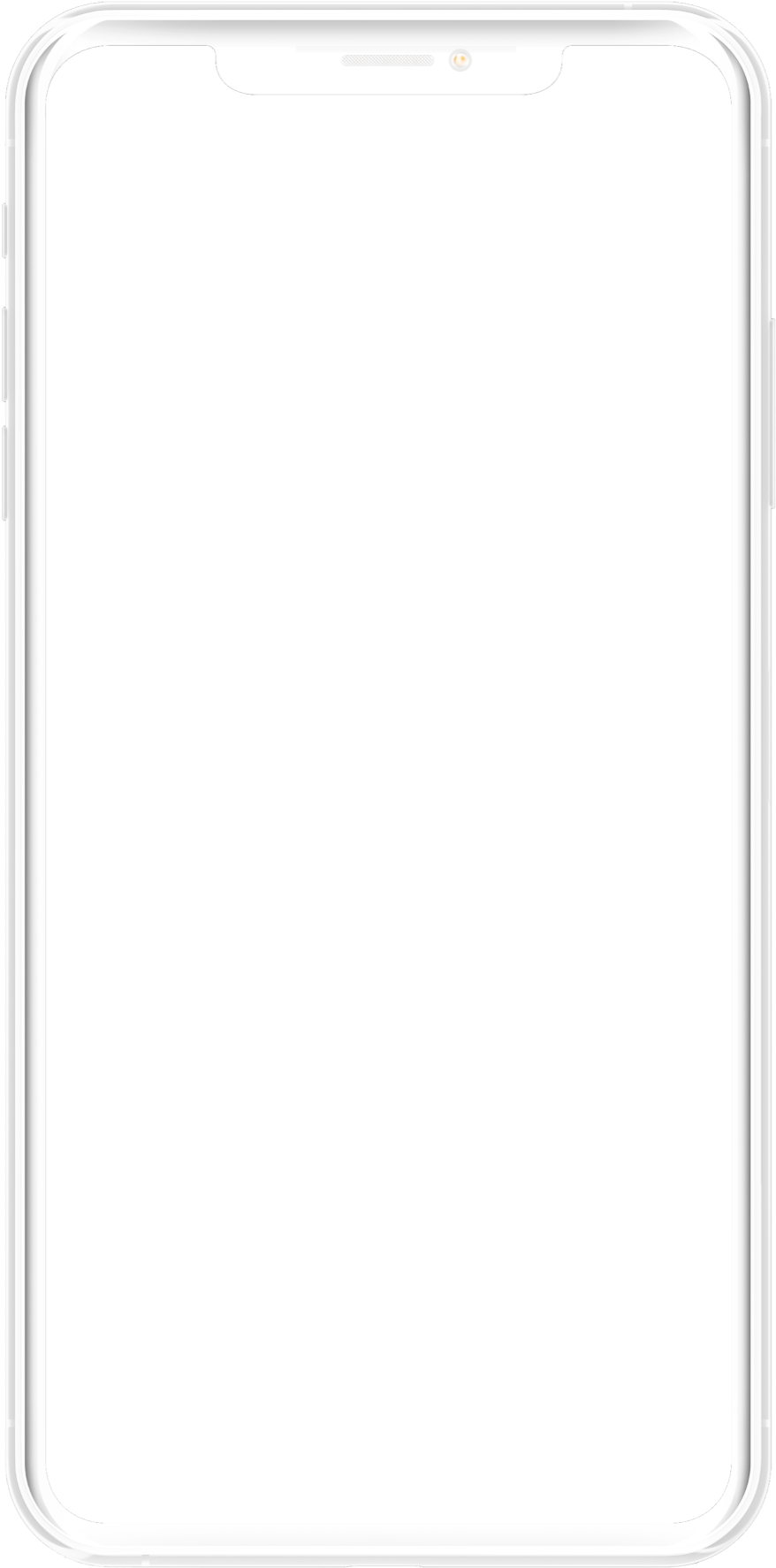 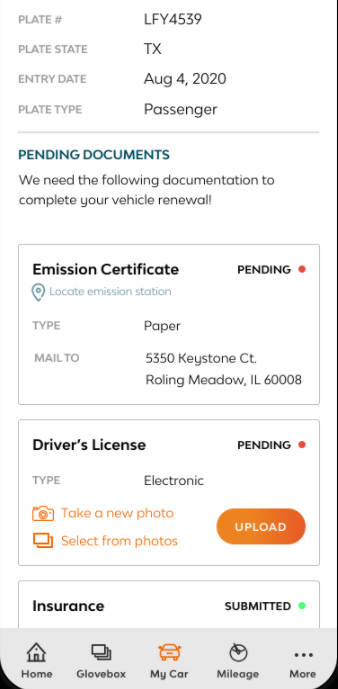 Empowering drivers.

Saving them time.
04
01
02
03
agenda
Get quick answers from virtual assistant Elle
Get in-app notifications for tutorials and immediate actions
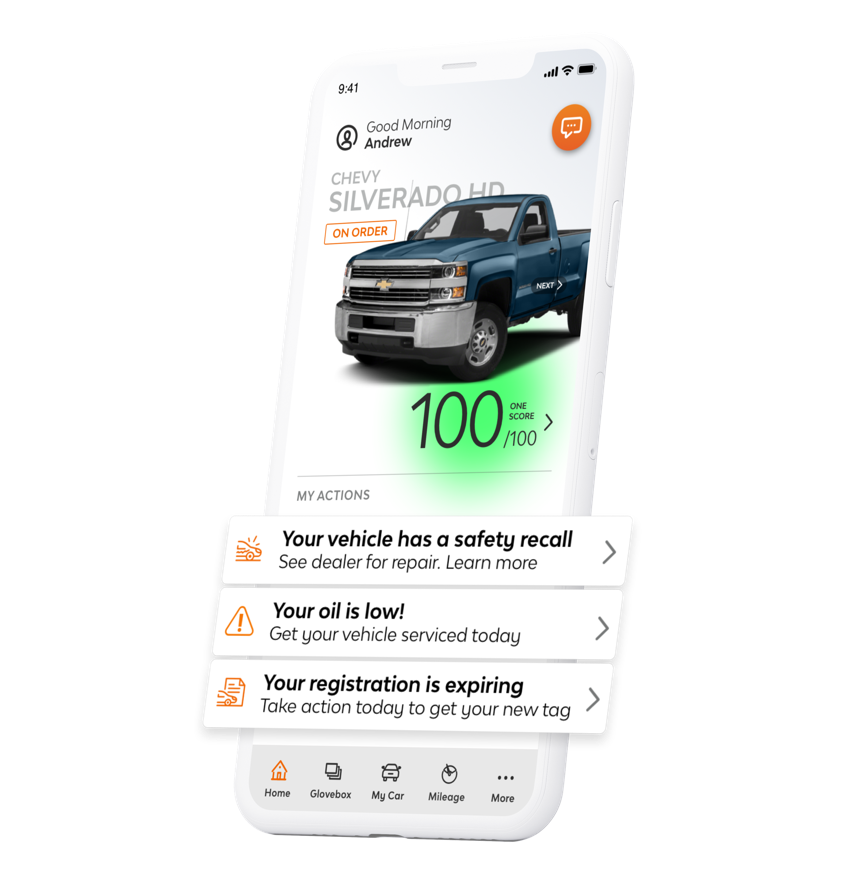 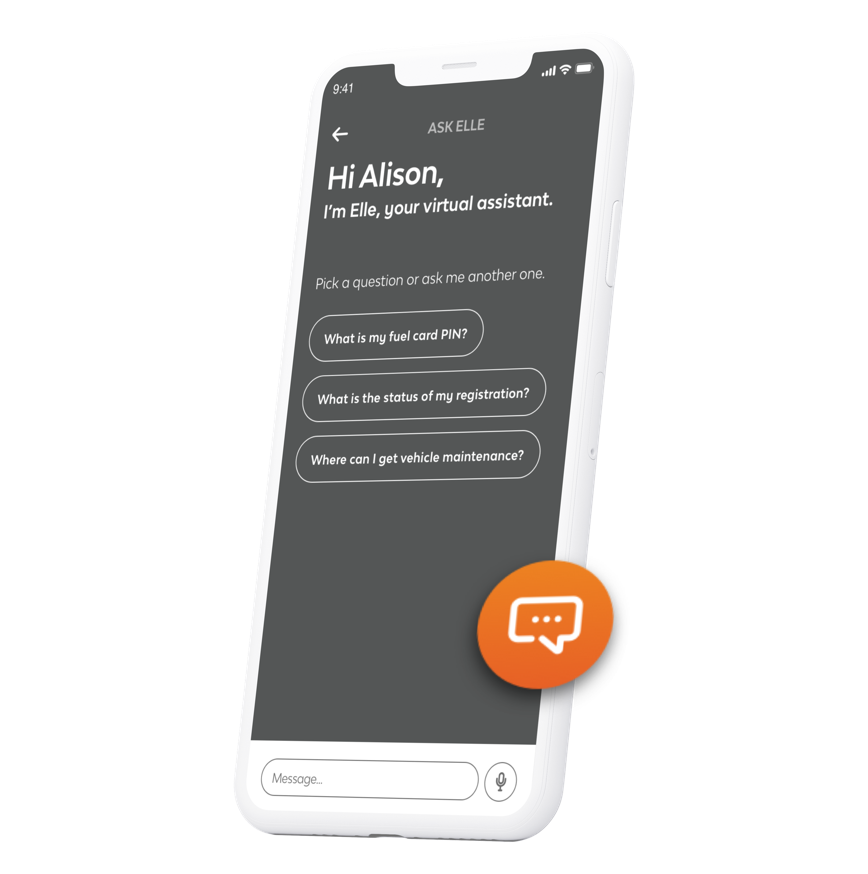 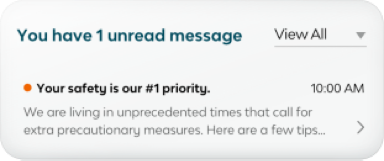 Multiple touchpoints.

One single app.
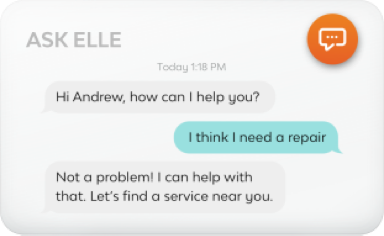 04
01
02
03
agenda
Completely redesigned UI for effortless driver experience
Device integrated push notifications for Immediate Actions
Simplified, intuitive mileage reporting and odometer history
Enhanced new vehicle delivery form to include temporary plate information and dealer survey
Vehicle order status progress bar with major milestones and additional status detail
Registration renewal status and document upload process
Key vehicle functions consolidated under My Car
Glovebox for key document retrieval, uploading and storage
Open recall notifications and repair reporting 
Pool driver VIN scanning for trip management
Company policy review and acceptance 
Elle prepopulated questions and knowledge expansion, including registration renewal status
Enhanced in-app communications from LeasePlan – carousels, tutorials, notification box
New features
04
01
02
03
agenda
Have you seen the MyLeasePlan video?

Take a look at the new features.
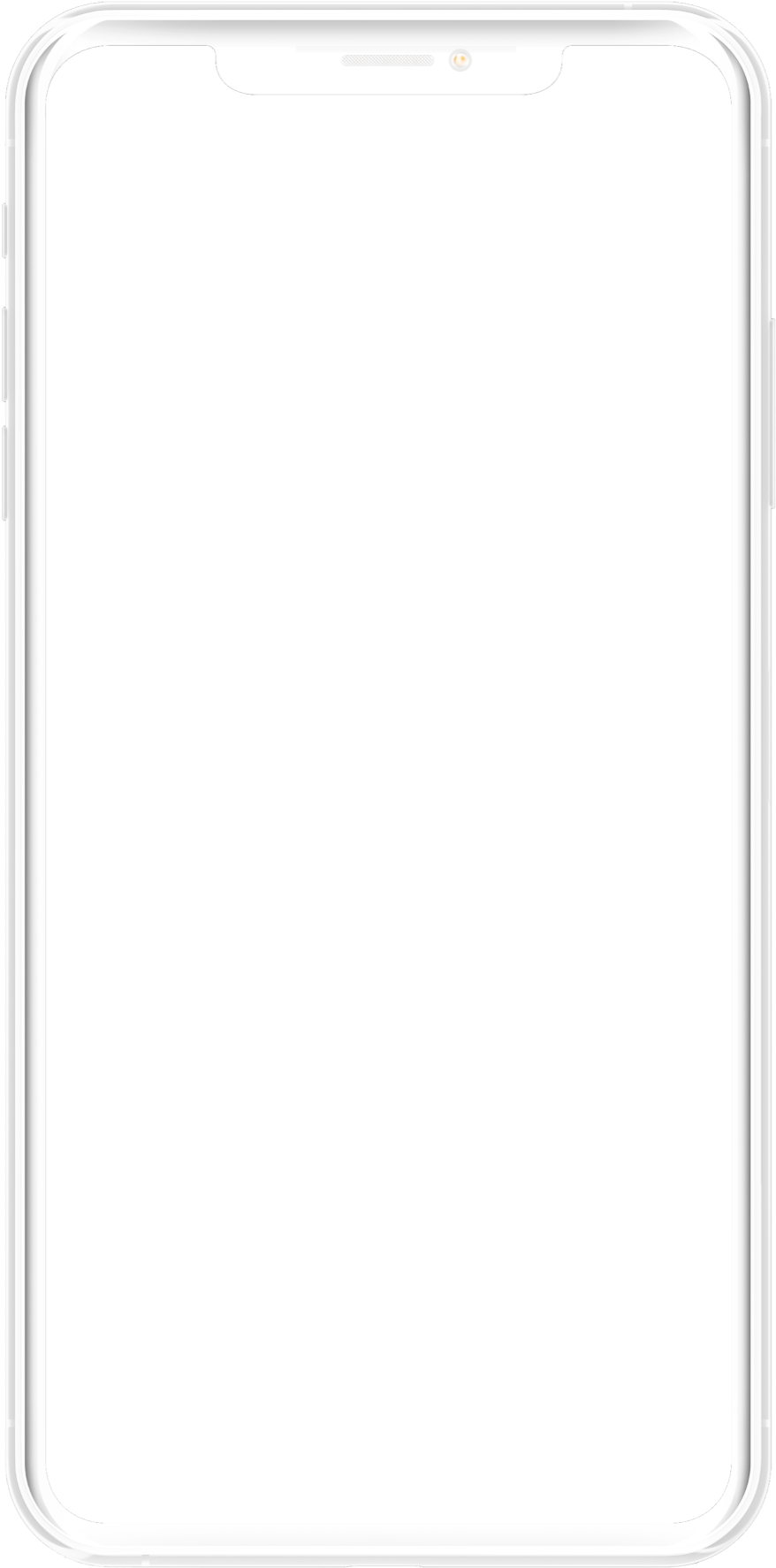 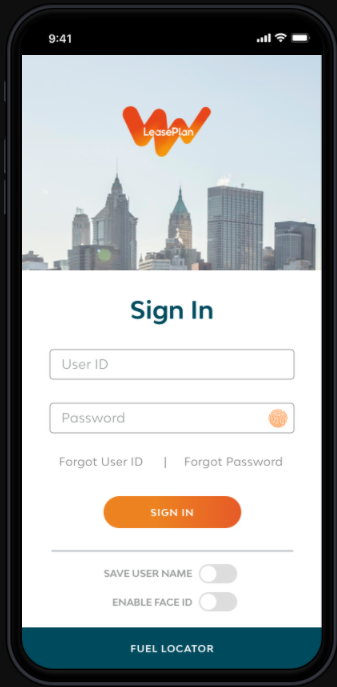 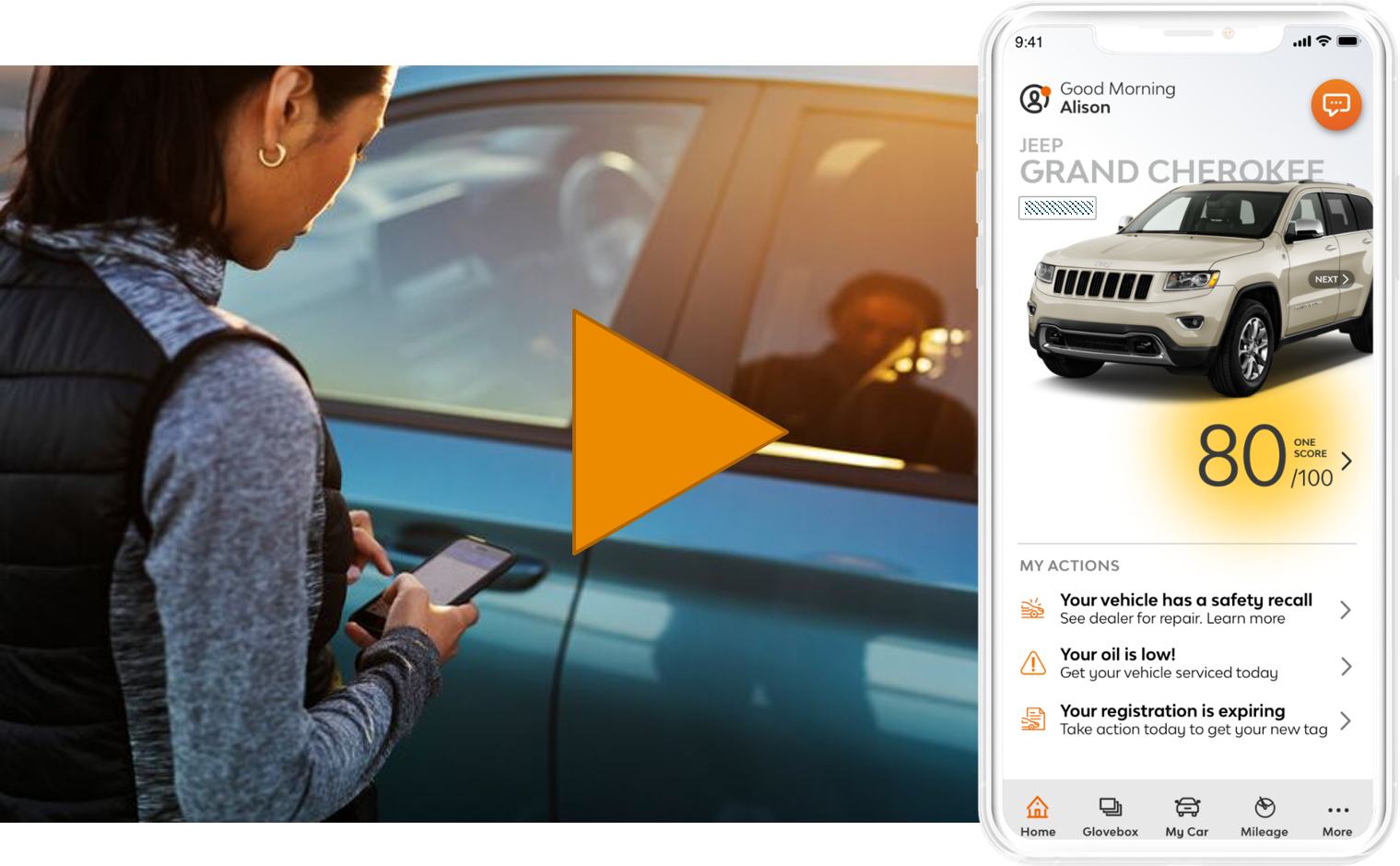